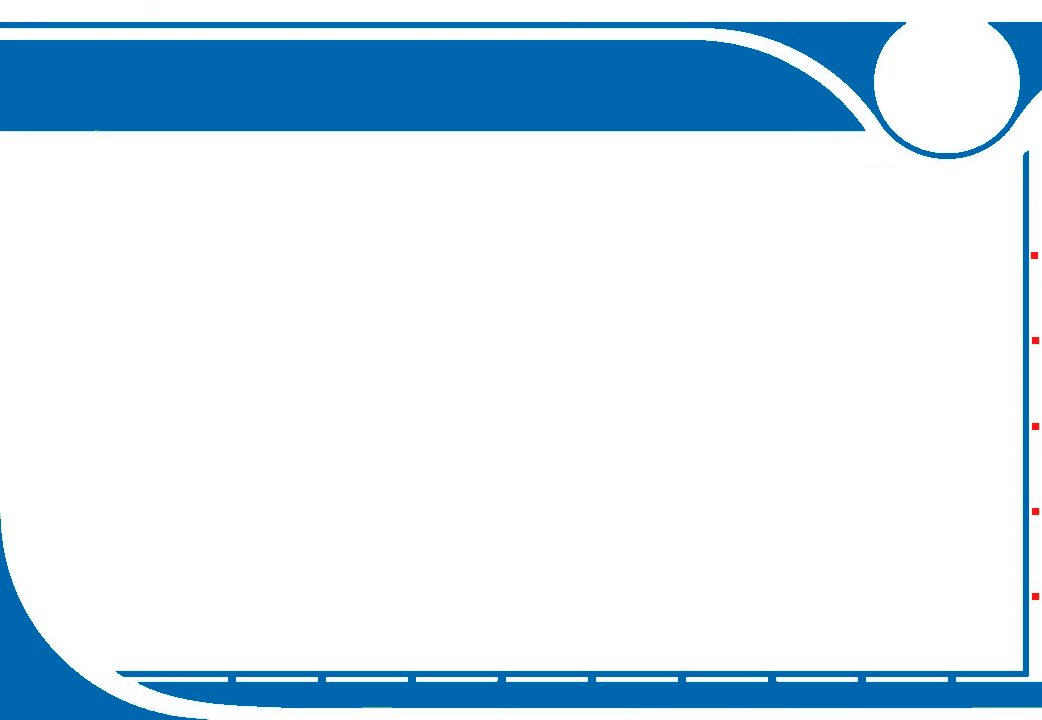 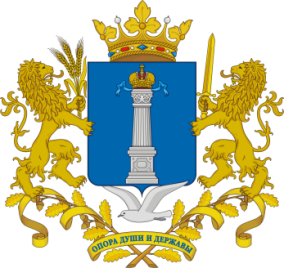 ФЗ «О противодействии коррупции»
от 25.12.2008 273-ФЗ
Коррупция
злоупотребление служебным положением, дача взятки, получение взятки, злоупотребление полномочиями, коммерческий подкуп либо иное
незаконное использование физическим лицом своего должностного положения вопреки законным интересам общества и государства в целях получения
выгоды в виде денег, ценностей, иного имущества или услуг имущественного характера, иных
имущественных прав для себя или для третьих лиц
либо незаконное предоставление такой выгоды
указанному лицу другими физическими лицами или
в интересах юридического лица.
УЛЬЯНОВСК, 2018
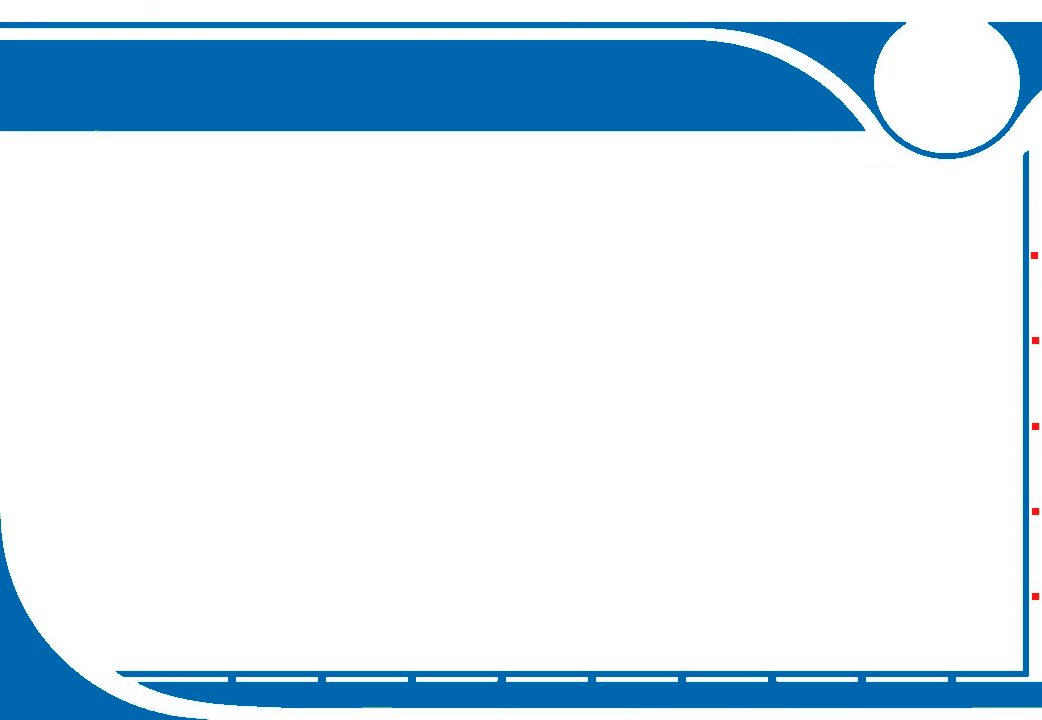 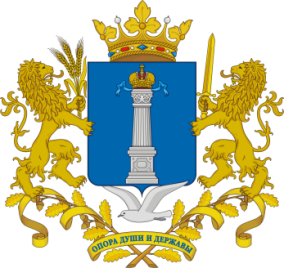 Противодействие коррупции
деятельность федеральных органов государственной власти, органов
государственной власти субъектов Российской Федерации, органов местного
самоуправления, институтов гражданского общества, организаций и
физических лиц в пределах их полномочий:
а) по предупреждению коррупции, в том числе по выявлению и последующему
устранению причин коррупции (профилактика коррупции);
б) по выявлению, предупреждению, пресечению, раскрытию и расследованию
коррупционных правонарушений (борьба с коррупцией);
в) по минимизации и (или) ликвидации последствий коррупционных
правонарушений.
УЛЬЯНОВСК, 2018
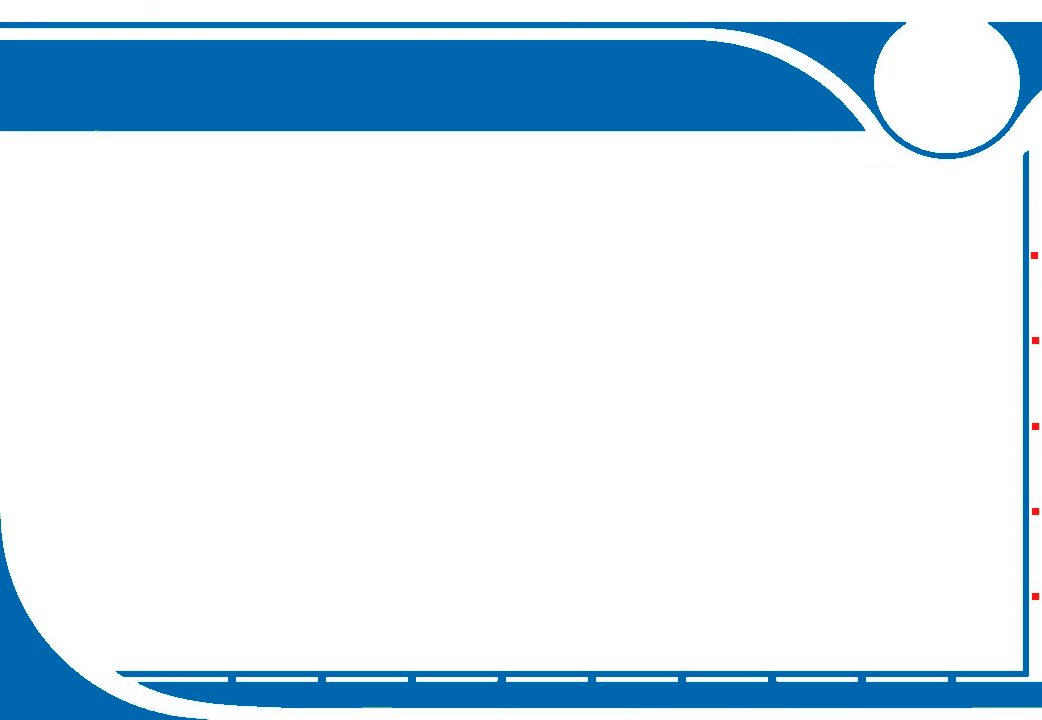 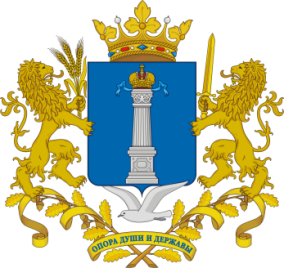 Коррупционные риски при осуществлении   закупок:
Формирование заказа
1. Определение приоритетов заявок на закупку
- Расстановка мнимых приоритетов по предмету, объему, срокам
удовлетворения потребности;
- Лоббирование инвестиций в «нужную» чиновнику сферу бизнеса;
- Определение круга и места расположения потребителей, объема
потребления;
- Определение объема необходимых средств
УЛЬЯНОВСК, 2018
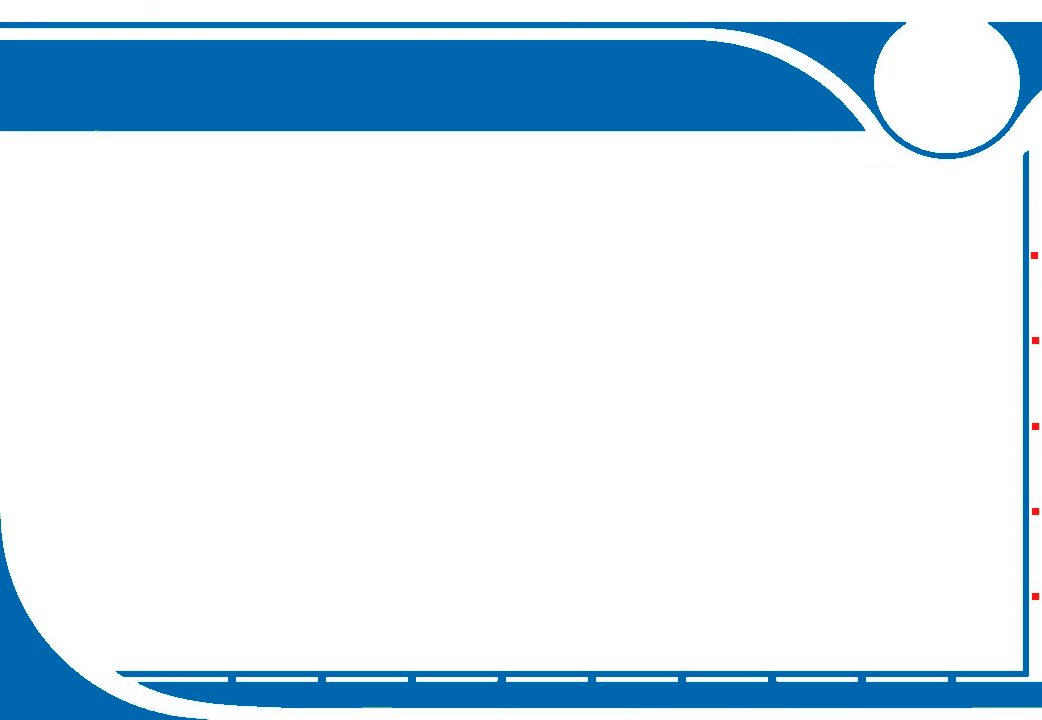 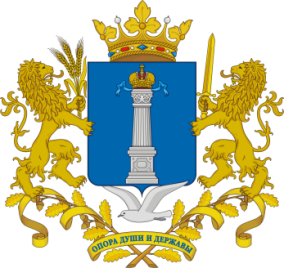 Коррупционные риски при осуществлении   закупок:
2. Исследование рынка:
- Необоснованное расширение (ограничение) круга возможных поставщиков;
- Необоснованное расширение (сужение) круга удовлетворяющей потребность продукции;
- Необоснованное расширение (ограничение), упрощение (усложнение)
необходимых условий контракта и оговорок относительно их исполнения;
- Необоснованное завышение
(занижение) цены объекта закупок;
УЛЬЯНОВСК, 2018
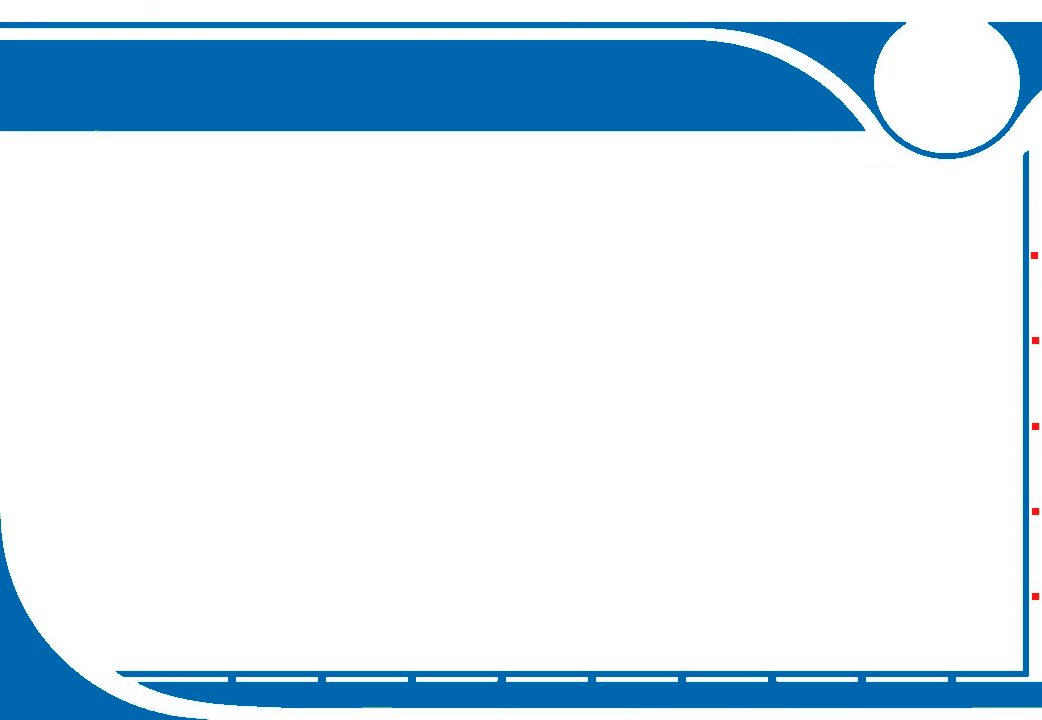 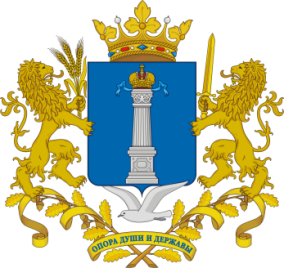 Коррупционные риски при осуществлении   закупок:
Идентификация потребностей
- Завышение потребности, не учет имеющихся запасов
- Нарушение условий для сохранности запасов или преждевременное их
списание
- Порча, неправильная эксплуатация оборудования для оправдания закупки
нового
УЛЬЯНОВСК, 2018
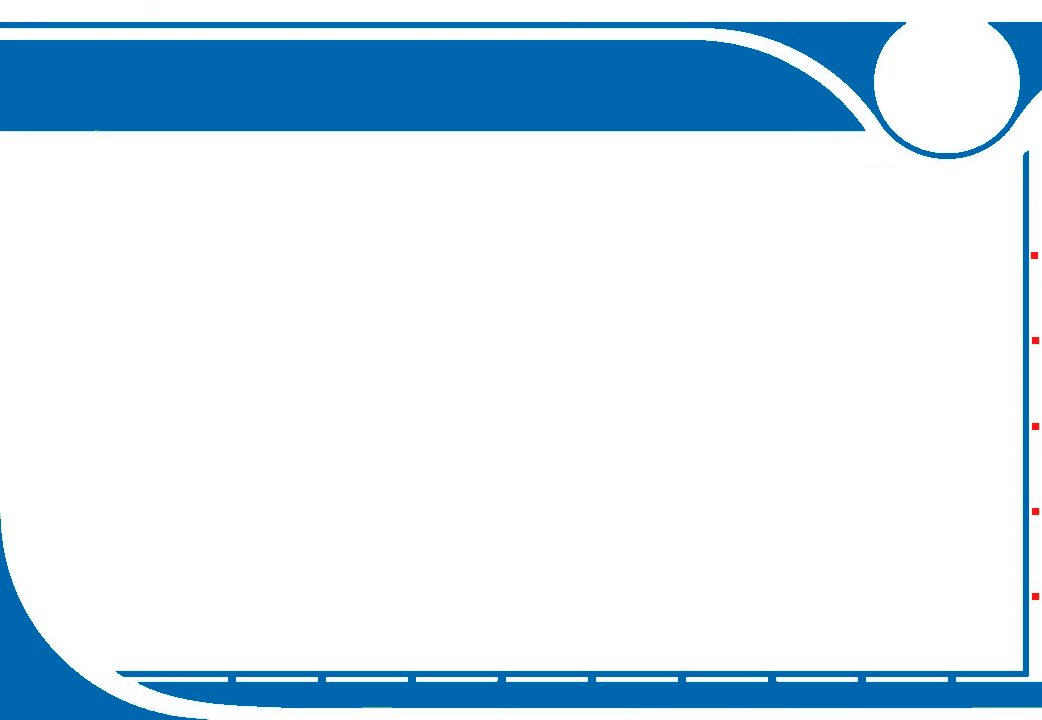 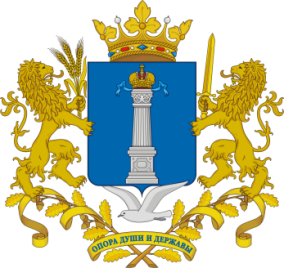 Коррупционные риски при осуществлении   закупок:
3. Выбор способа размещения заказа
- Необоснованное усложнение (упрощение) процедур определения поставщика;
-Неприемлемые (дискриминационные) критерии допуска и отбора поставщика;
-Неадекватный выбор способа по срокам, цене, объему, особенностям объекта закупки; конкурентоспособности и специфики рынка поставщиков
-Коррупционные риски особенностей процедур (конкурса, аукциона, электронного аукциона, котировки, размещения на бирже, у единственного поставщика);
УЛЬЯНОВСК, 2018
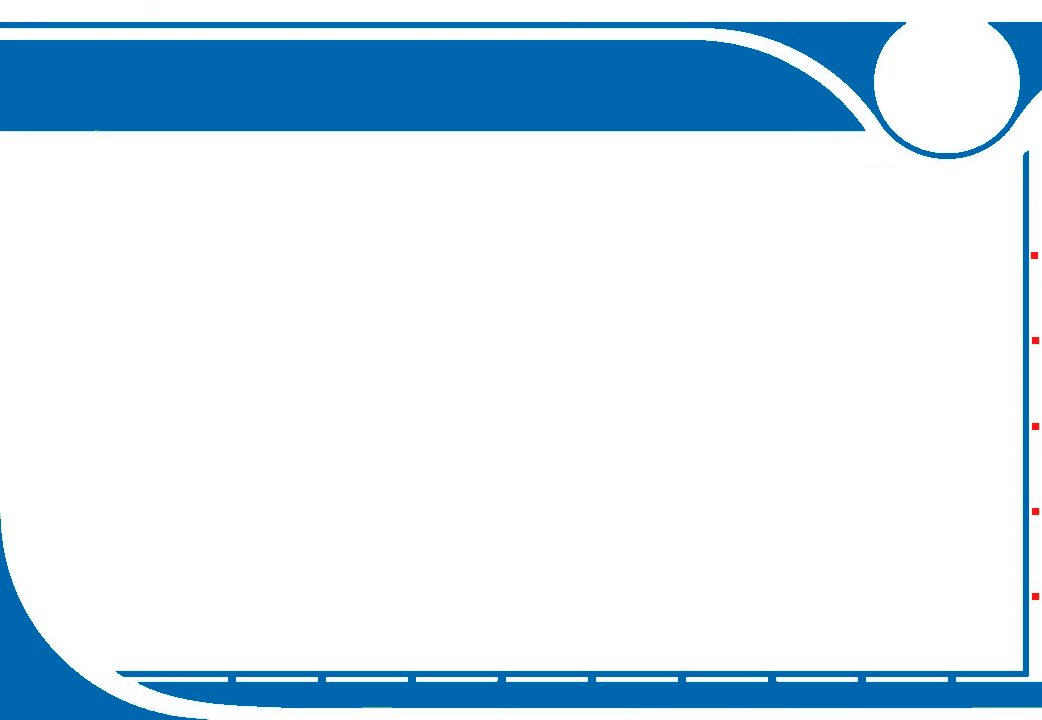 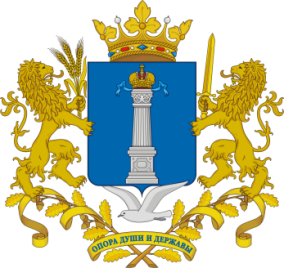 Коррупционные риски при осуществлении   закупок:
4. Построение плана - графика закупок
- Необоснованное сокращение срока исполнения контракта;
- Размещение заказа аврально в конце года (квартала);
- Необоснованное затягивание или ускорение процесса размещения заказа;
УЛЬЯНОВСК, 2018
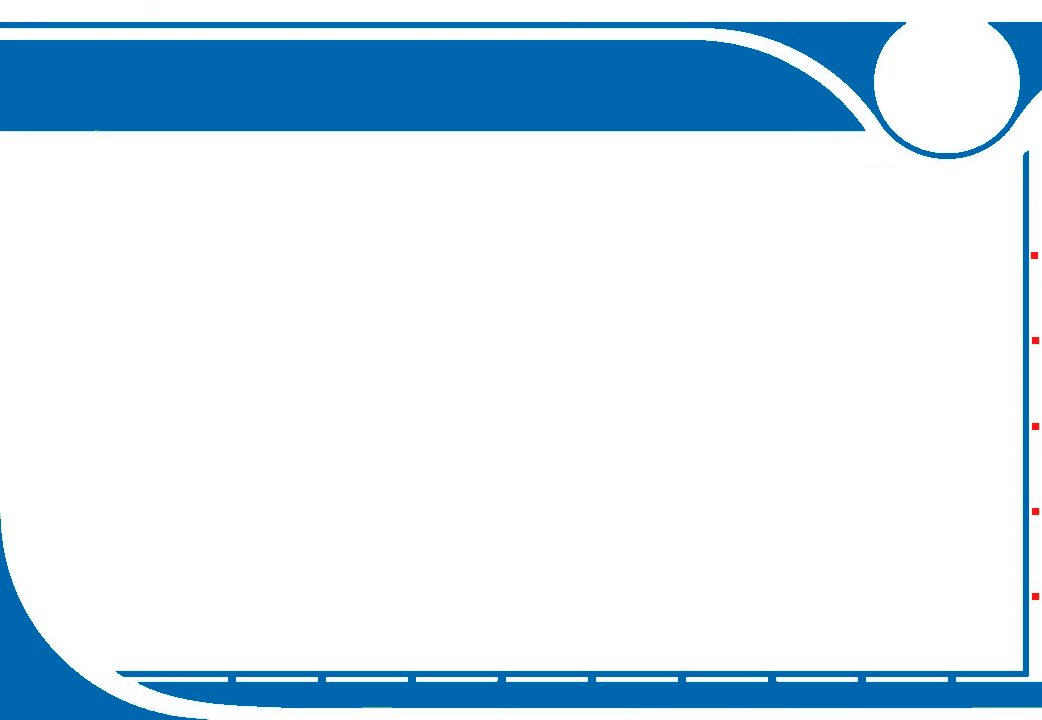 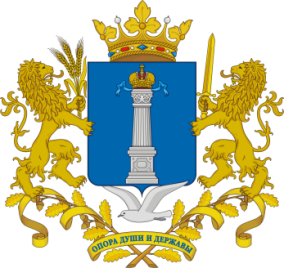 Коррупционные риски при осуществлении   закупок:
5. Разработка технического заданиям заказа

Несоответствие ТЗ имеющимся финансовым ресурсам;

- «Заточенность» спецификации под конкретного поставщика;
Несоответствие закупаемого объекта имеющимся ресурсам, в том числе персоналу;

- ТЗ на объект закупки не учитывает цену владения объектом и длительность жизненного цикла объекта закупки;
УЛЬЯНОВСК, 2018
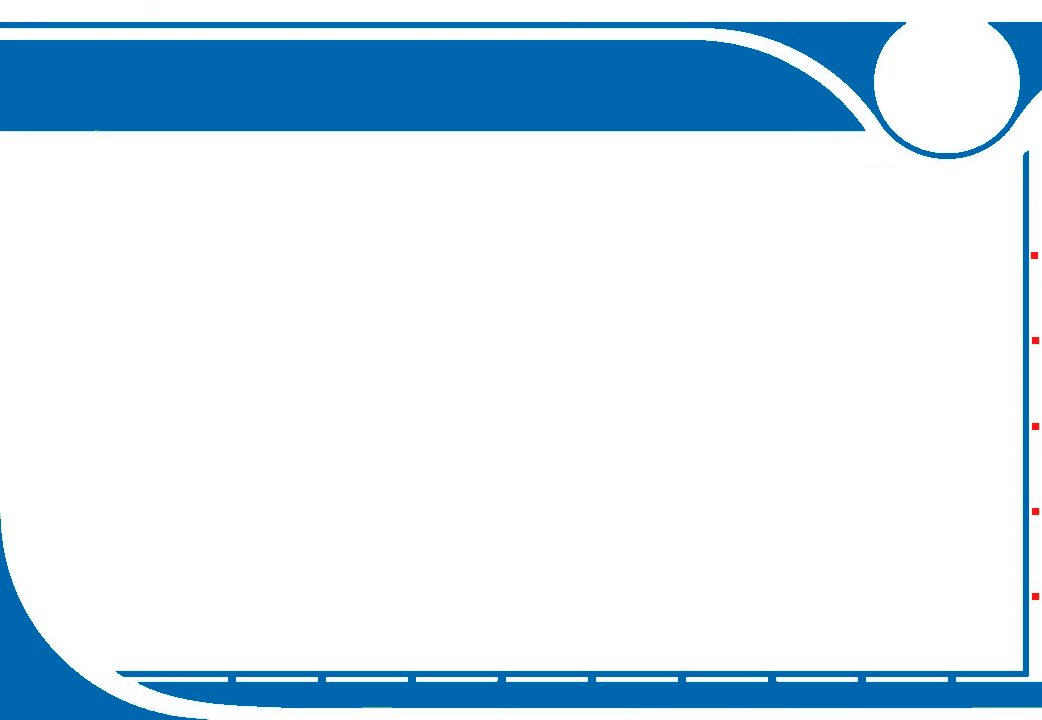 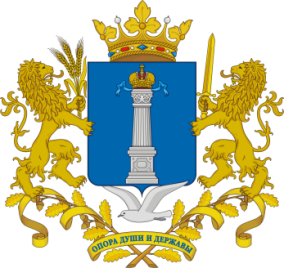 Коррупционные риски при осуществлении   закупок:
6. Разработка документации закупки
- Критерии отбора поставщика, условия и оговорки контракта неприемлемы для большей части поставщиков данного объекта закупки;
- Размытость (неясность, неконкретность) и противоречивость условий определения поставщика, условий исполнения контракта, условий приемки объекта закупки, гарантийных условий;
УЛЬЯНОВСК, 2018
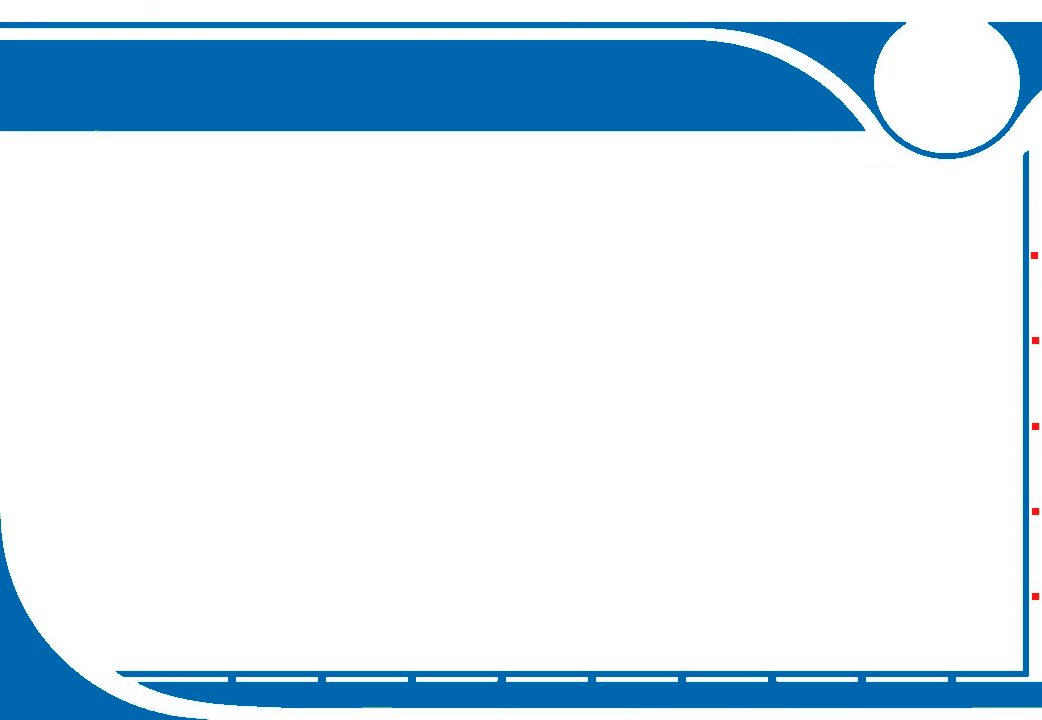 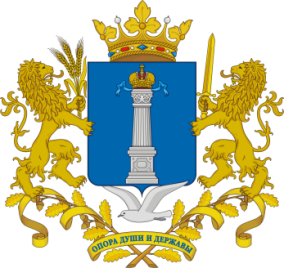 Коррупционные риски при осуществлении   закупок:
Исполнение заказа
1. Администрирование контракта
- Необоснованно жесткое администрирование исполнением контракта вплоть до вмешательства в хозяйственную деятельность поставщика;
- Затягивание предоставления информации, необходимых материалов для исполнения заказа со стороны заказчика;
- Обременение контракта дополнительными необъявленными условиями;
- Необоснованное отвлечение поставщика от исполнения заказа;
УЛЬЯНОВСК, 2018
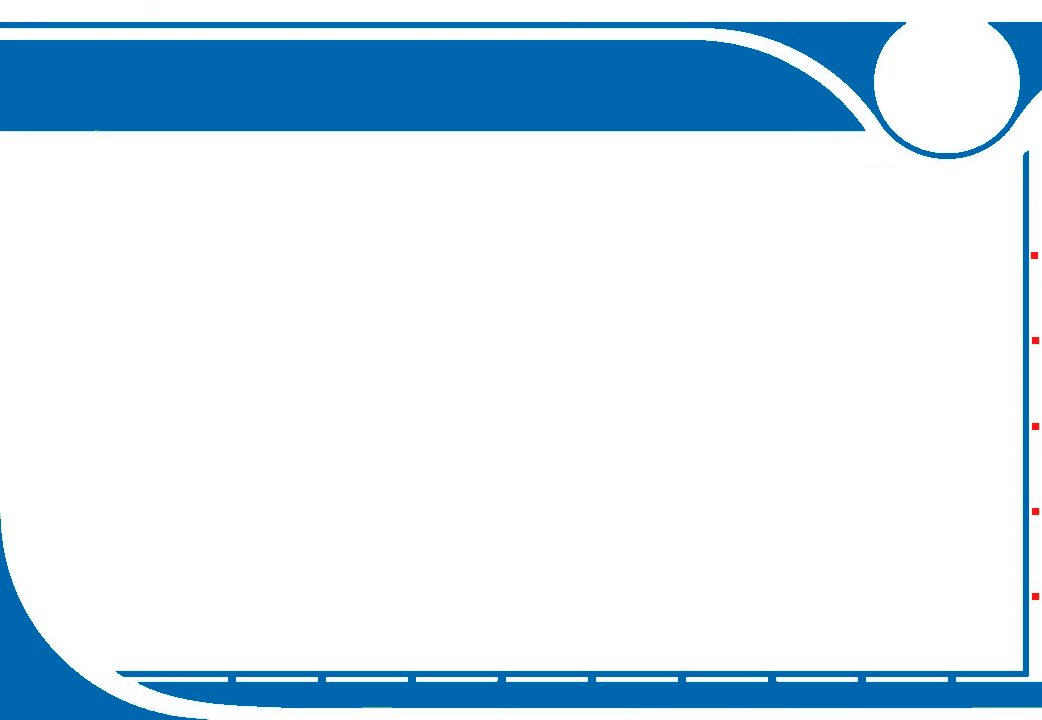 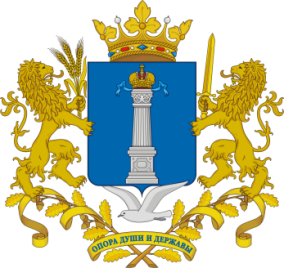 Коррупционные риски при осуществлении   закупок:
2. Приемка продукции
- Необоснованно жесткие (мягкие) необъявленные условия приемки продукции по контракту;
- Необоснованное затягивание (ускорение) приемки и оплаты по контракту;
3. Гарантийный период
- Отсутствие контроля за исполнением гарантий;
- Необоснованные претензии по объему и срокам гарантий;
- Изменение условий гарантийного обслуживания;
- Игнорирование гарантийного периода.
УЛЬЯНОВСК, 2018
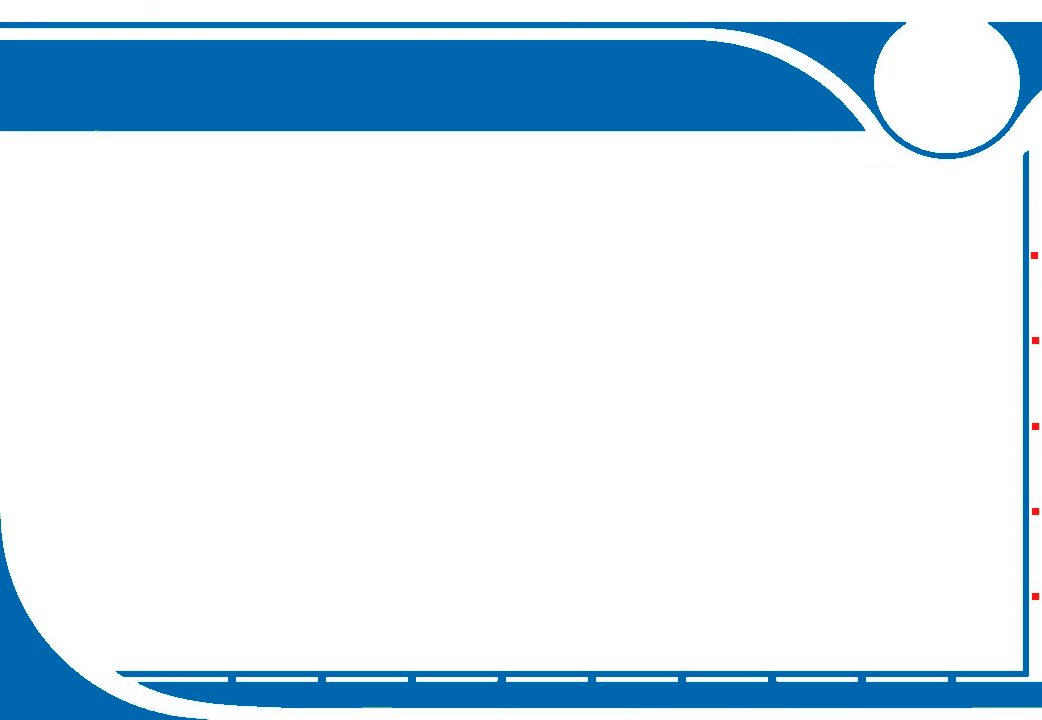 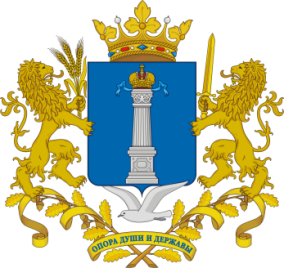 Коррупционные риски при осуществлении   закупок:
- Изменение условий контракта;
- Изменение технических спецификаций (если в контракте не
конкретизовалась продукция);
- Выборка объема контракта;
- Расторжение по частичному исполнению;
- Приемка продукции (приемка несоответствующей, «плата» за приемку);
- Оплата продукции по фиктивным актам
- «Плата» за «правильную» трактовку «управляемых» условий контракта;
- Приемка непоставленной продукции;
- Уклонение от требования выплаты неустойки, штрафов и пеней.
УЛЬЯНОВСК, 2018
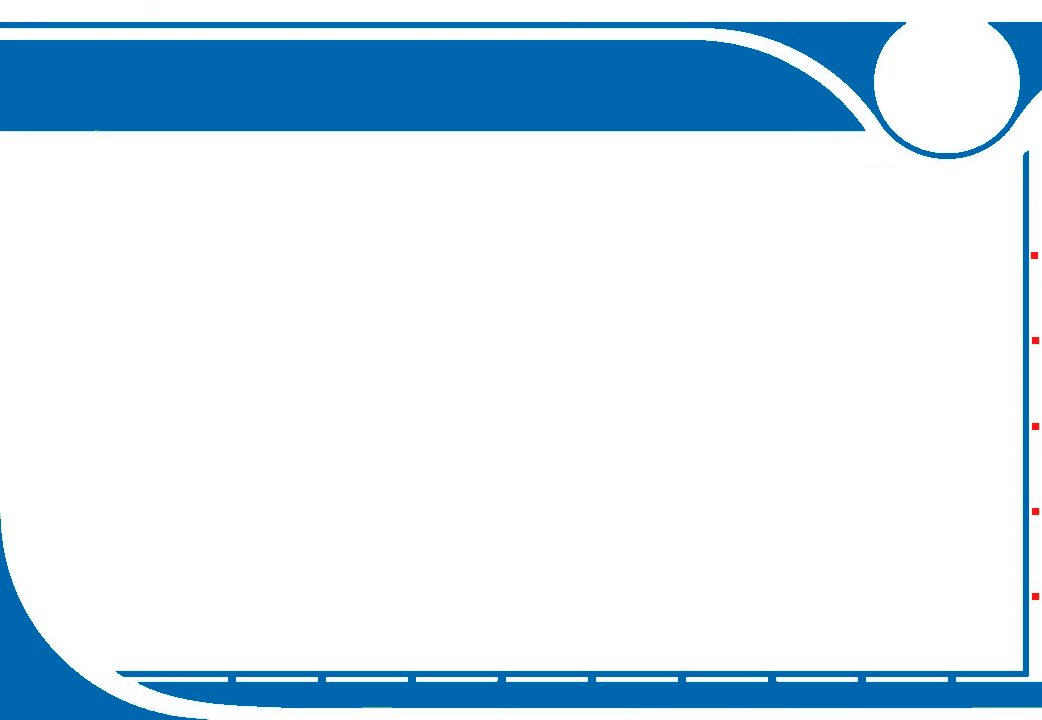 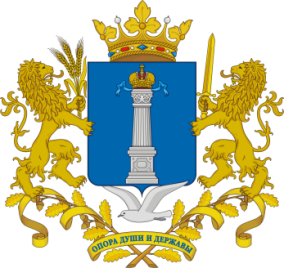 Возбуждение уголовных дел
Возбуждение уголовного дела при проведении
госзаказов возможно за:
1. превышение должностных полномочий,
2. мошенничество;
3. Получение-дачу взятки.
УЛЬЯНОВСК, 2018
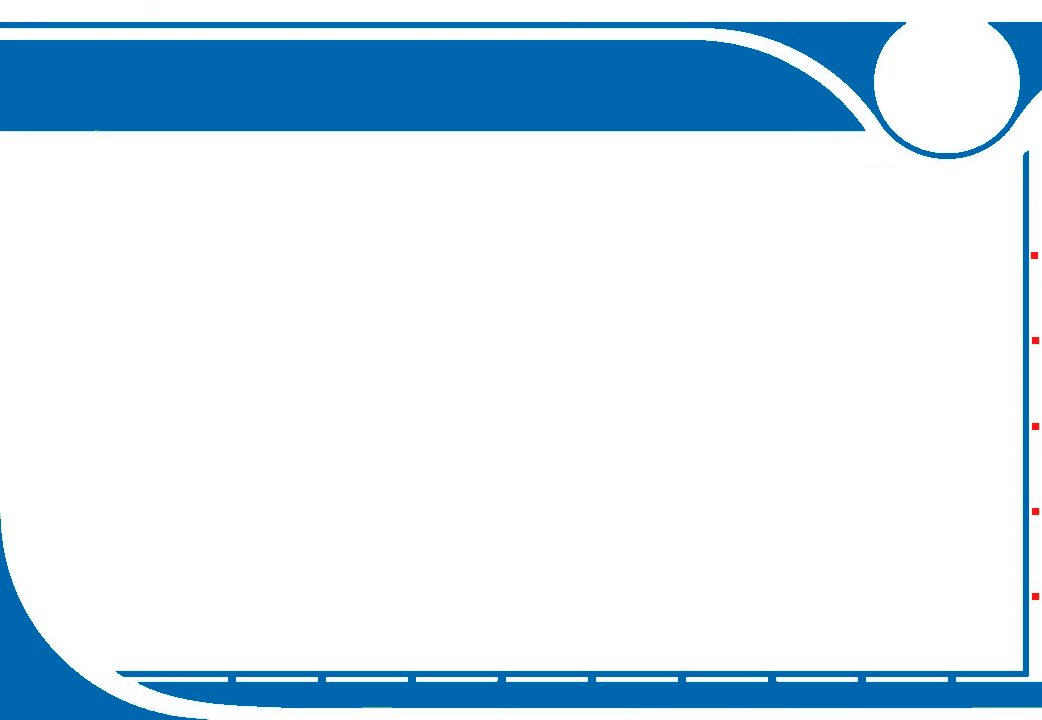 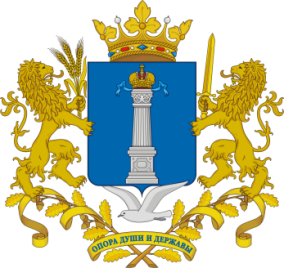 Ответственность
КоАП РФ предусматривает наложение административных штрафов в случае
нарушений законодательства размещении заказов (№ 160-ФЗ от 17.07.2009);
Глава 30 УК РФ «преступления против государственной власти, интересов государственной службы и службы в органах местного самоуправления» содержит ответственность:
Статья 285. Злоупотребление должностными полномочиями
Статья 285.1. Нецелевое расходование бюджетных средств
Статья 285.2. Нецелевое расходование средств государственных внебюджетных фондов
Статья 286. Превышение должностных полномочий
Статья 288. Присвоение полномочий должностного лица
Статья 289. Незаконное участие в предпринимательской деятельности
Статья 290. Получение взятки
Статья 292. Служебный подлог
Статья 178  УК предусматривает уголовную ответственность за картельный сговор. Нарушителям грозит до 6 лет лишения свободы.(№ 216-ФЗ от 29.07.2009)
УЛЬЯНОВСК, 2018
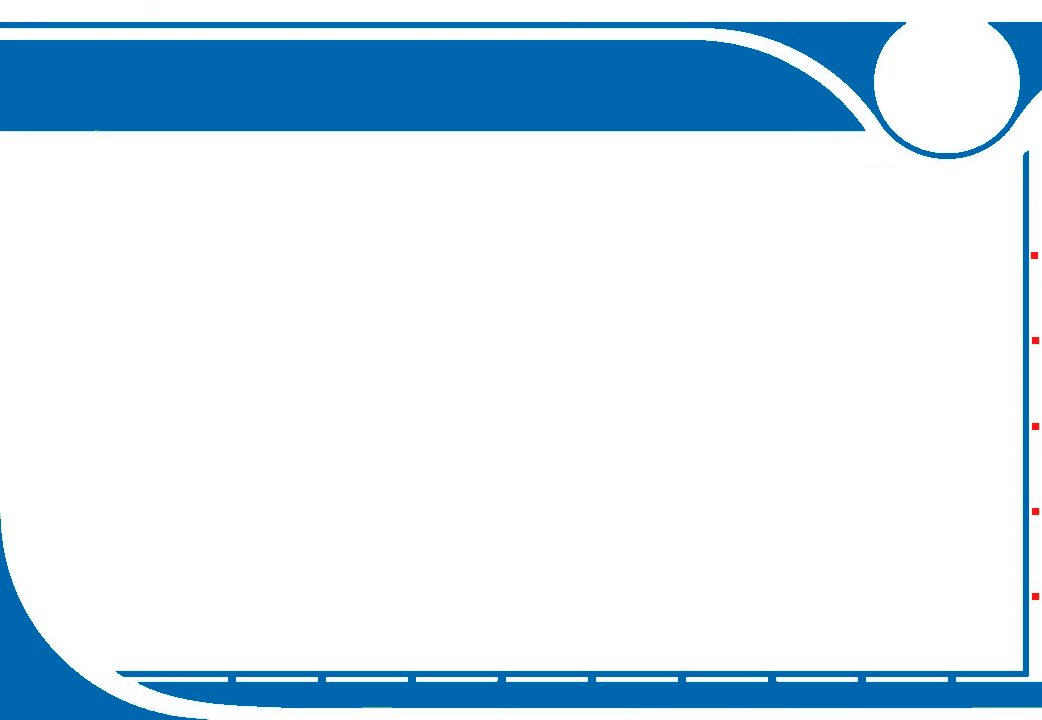 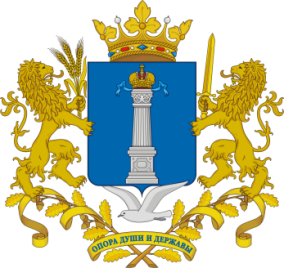 21 декабря 2017 года Президентом РФ подписан Указ № 618 “Об основных направлениях государственной политики по развитию конкуренции”
Согласно которого:
В целях укрепления национальной экономики, дальнейшего развития конкуренции и недопущения монополистической деятельности постановлено считать активное содействие развитию конкуренции в Российской Федерации приоритетным направлением деятельности
УЛЬЯНОВСК, 2018
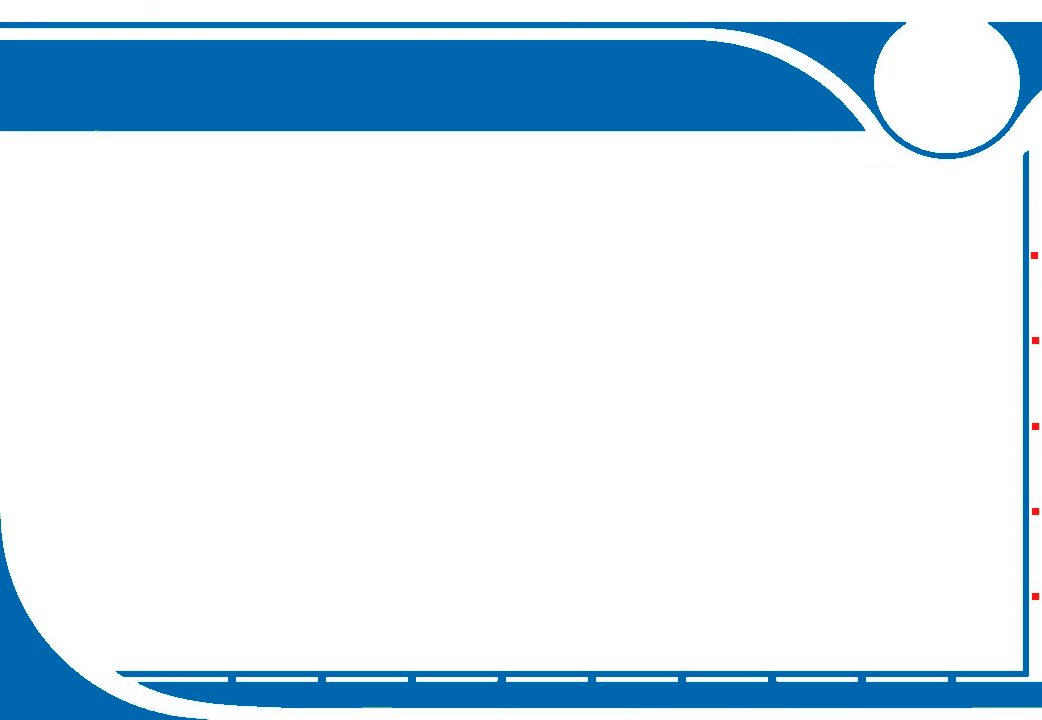 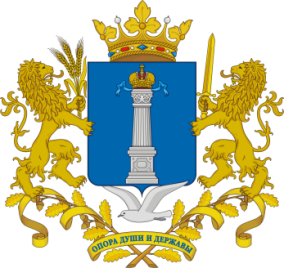 Определить в качестве основополагающих принципов государственной политики по развитию конкуренции (в том числе):
-сокращение доли хозяйствующих субъектов, учреждаемых или контролируемых государством или муниципальными образованиями, в общем количестве хозяйствующих субъектов, осуществляющих деятельность на товарных рынках;
-недопустимость сдерживания экономически оправданного перехода сфер естественных монополий из состояния естественной монополии в состояние конкурентного рынка;
-сочетание превентивного и последующего контроля для целей защиты конкуренции;
- ответственность органов государственной власти и органов местного самоуправления за реализацию государственной политики по развитию конкуренции;
-внедрение риск-ориентированного подхода в деятельности органов государственного контроля (надзора);
-совершенствование антимонопольного регулирования в условиях развития цифровой экономики и ее глобализации в целях эффективного пресечения нарушений антимонопольного законодательства, носящих трансграничный характер, и повышения конкурентоспособности российских компаний на мировых рынках.
УЛЬЯНОВСК, 2018
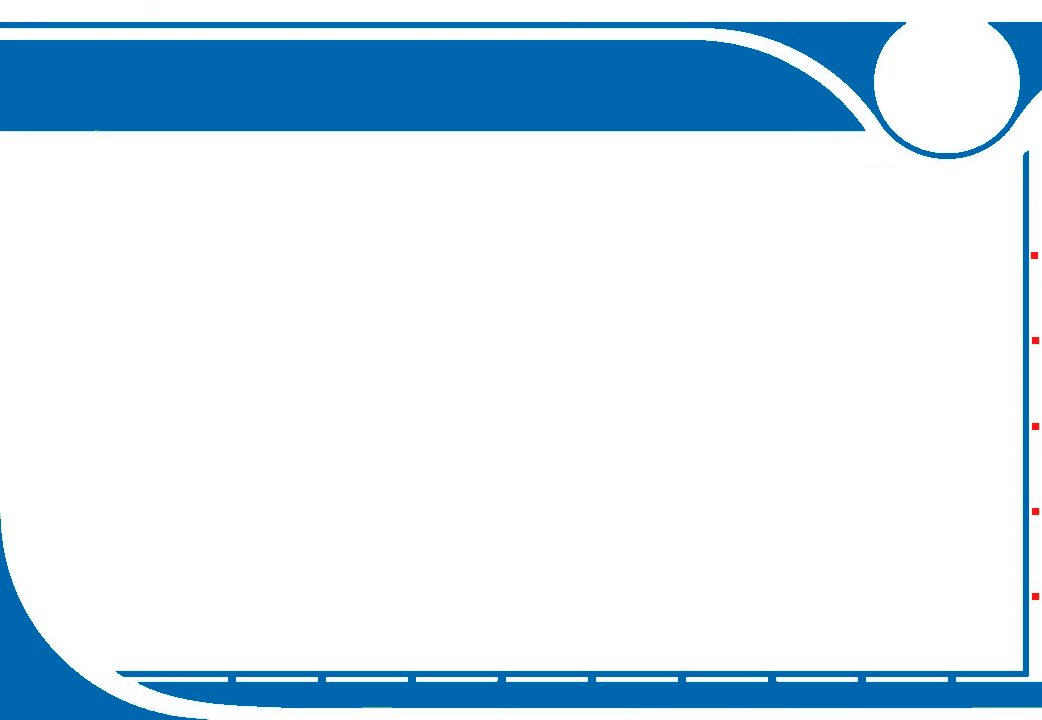 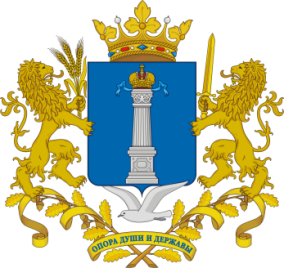 Определить основополагающими принципами осуществления деятельности федеральных органов исполнительной власти:
-запрет на введение и (или) сохранение ограничений, создающих дискриминационные условия в отношении отдельных видов экономической деятельности, производства и оборота отдельных видов товаров, оказания отдельных видов услуг, за исключением случаев, предусмотренных федеральными законами, правовыми актами Президента Российской Федерации, правовыми актами Правительства Российской Федерации;
- запрет на необоснованное вмешательство в свободное функционирование товарных рынков, издание актов, принятие решений, которые могут привести к недопущению, устранению конкуренции.
Саморегулируемым организациям, общественным организациям, профессиональным союзам и советам потребителей рекомендовано:
-принять активное участие в работе совещательных органов по развитию конкуренции;
- использовать механизм общественного контроля за деятельностью органов государственной власти и местного самоуправления для выявления актов и действий, направленных на ограничение конкуренции и создание необоснованных административных барьеров;
Высшим должностным лицам (руководителям высших исполнительных органов государственной власти) субъектов Российской Федерации активизировать работу по развитию конкуренции в субъектах Российской Федерации.
 
Указом  утвержден Национальный план развития конкуренции в Российской Федерации на 2018 - 2020 годы.
УЛЬЯНОВСК, 2018
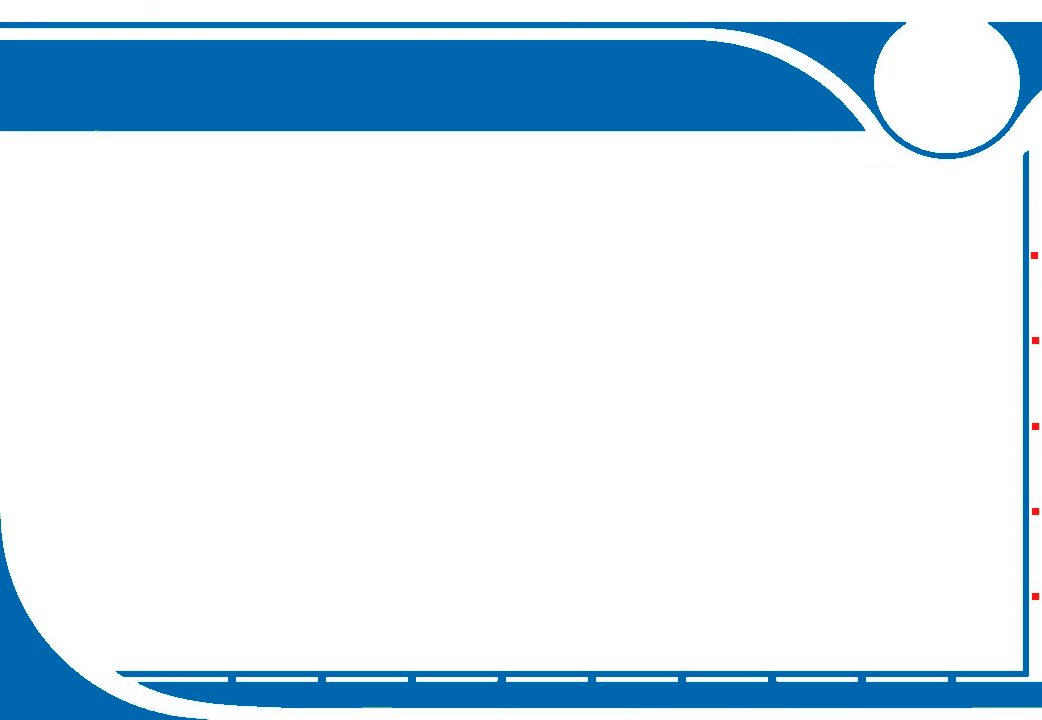 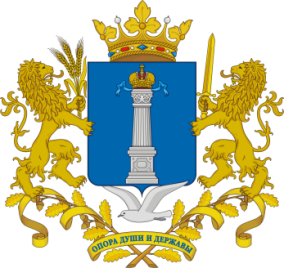 «Национальный план развития конкуренции в Российской Федерации на 2018 - 2020 годы»
г) федеральным органам исполнительной власти, государственным компаниям и государственным корпорациям при организации закупочной деятельности:
-считать приоритетным обеспечение недискриминационного доступа поставщиков к закупкам товаров, работ, услуг;
-обеспечить внедрение показателей, характеризующих эффективность закупок товаров, работ, услуг, в том числе подведомственными организациями;
д) Министерству внутренних дел РФ, Следственному комитету РФ и Федеральной службе безопасности РФ обеспечить организацию в пределах своих полномочий во взаимодействии с федеральными органами исполнительной власти выявления, предупреждения, пресечения и раскрытия ограничивающих конкуренцию соглашений (картелей), запрещенных в соответствии с антимонопольным законодательством;
	Приложением к Национальному плану развития конкуренции в Российской Федерации на 2018 - 2020 годы является Перечень отраслей (сфер) экономики (видов деятельности) и ожидаемых результатов развития конкуренции
УЛЬЯНОВСК, 2018
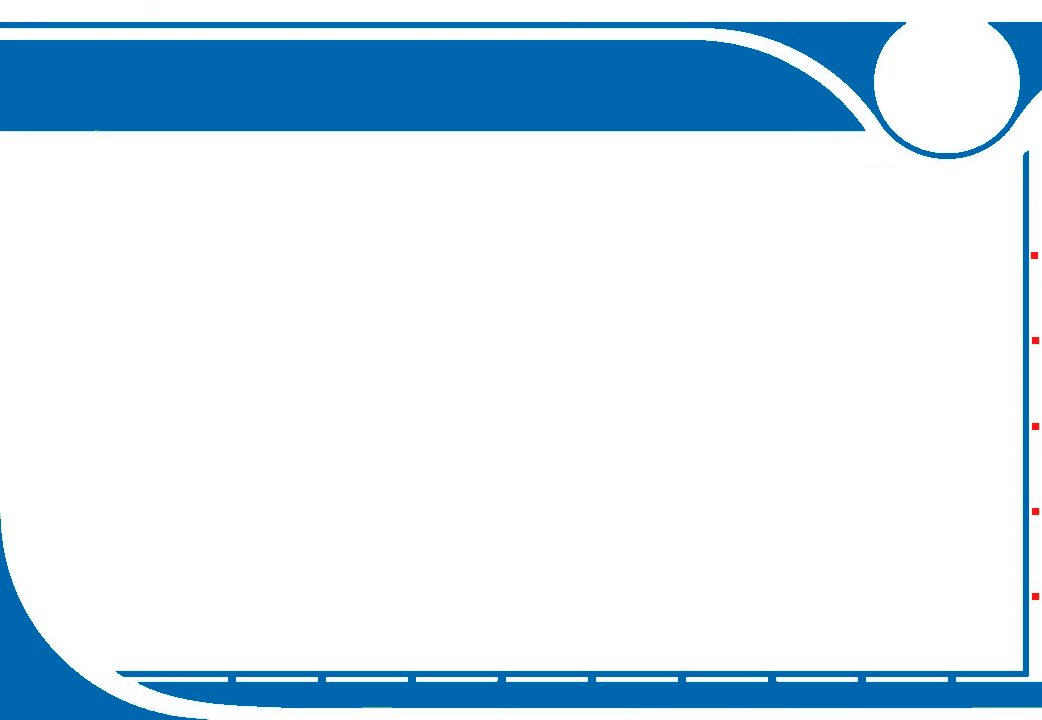 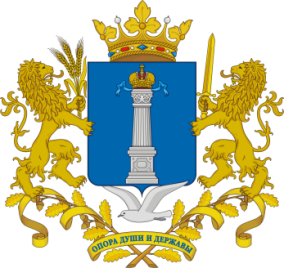 Переченьотраслей (сфер) экономики (видов деятельности) и ожидаемых результатов развития конкуренции
обеспечение функционирования рынков лекарственных препаратов для медицинского применения и рынков медицинских изделий на принципах взаимозаменяемости; снижение цен на лекарственные препараты для медицинского применения и медицинские изделия, улучшение их доступности для граждан; обеспечение недискриминационного распределения финансовых средств системы обязательного медицинского страхования за оплату медицинских услуг, оказанных гражданам в рамках программы гарантий бесплатного оказания медицинской помощи
- Здравоохранение, в том числе рынки лекарственных препаратов для медицинского применения, рынки медицинских изделий, рынки медицинских услуг
обеспечение возможности участия в оказании социальных услуг негосударственным организациям на недискриминационной основе
- Рынок социальных услуг
УЛЬЯНОВСК, 2018